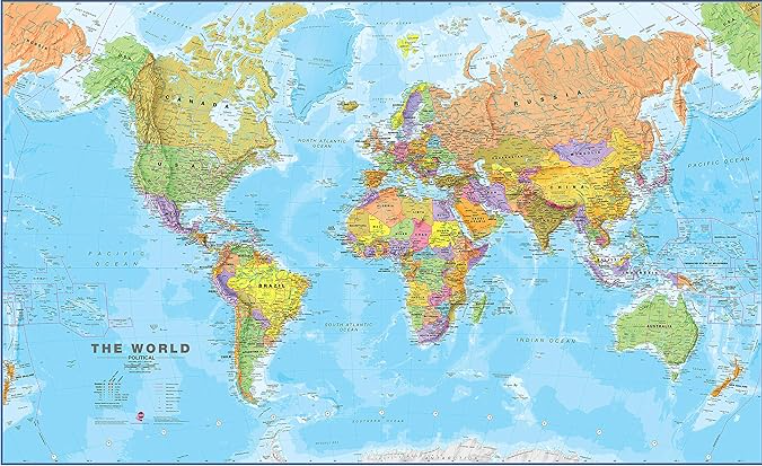 Kontury państw świata – ETAP II
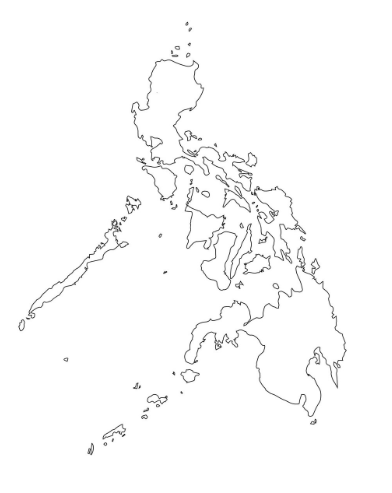 1
A. Indonezja
B. Malezja
C. Japonia
D. Filipiny
[Speaker Notes: d]
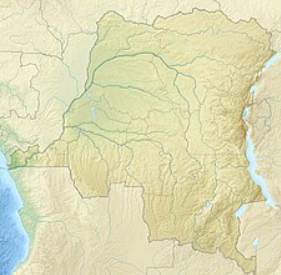 2
A. Kamerun
B. Izrael
C. Demokratyczna Republika Konga
D. Boliwia
[Speaker Notes: c.]
3
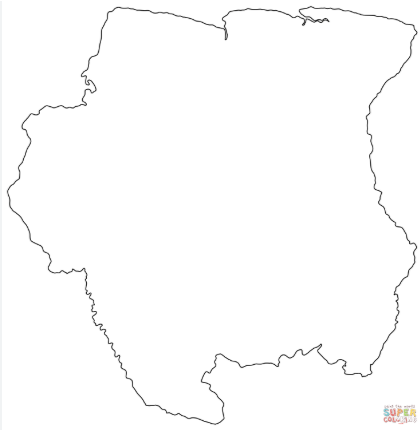 A. Surinam
B. Gujana
C. Francja
D. Hiszpania
[Speaker Notes: a]
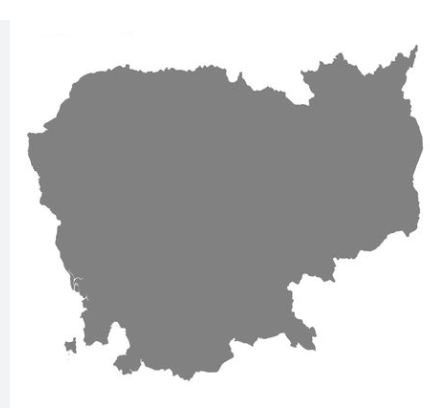 4
A. Cypr
B. Kambodża
C. Australia
D. Chiny
[Speaker Notes: b]
5
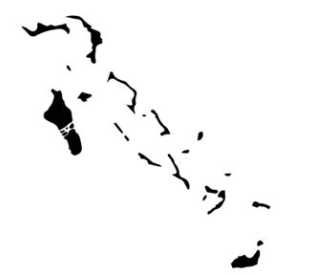 A. Bahamy
B. Kiribati
C. Seszele
D. Malta
[Speaker Notes: a]
6
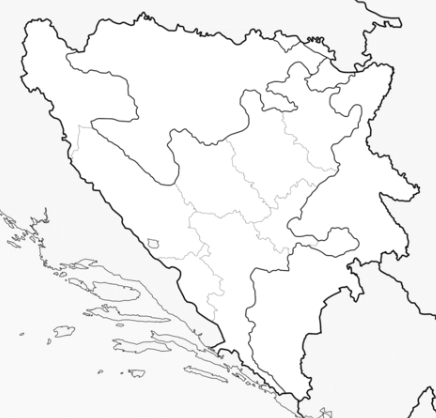 A. Tanzania
B. Etiopia
C. Ekwador
D. Bośnia i Hercegowina
[Speaker Notes: d]
7
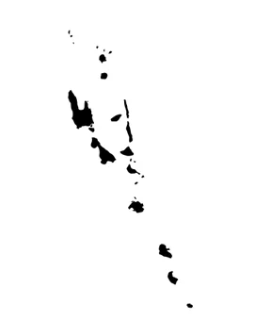 A. Vanuatu
B. Kiribati
C. Malediwy
D. Wyspy Zielonego Pzylądka
[Speaker Notes: a]
8
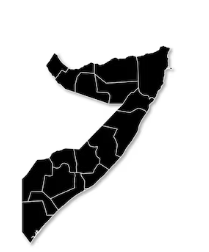 A. Chorwacja
B. Somalia
C. Urugwaj
D. Paragwaj
[Speaker Notes: b]
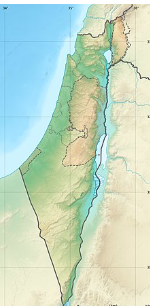 9
A. Liban
B. Izrael
C. Bhutan
D. Nepal
[Speaker Notes: b]
10
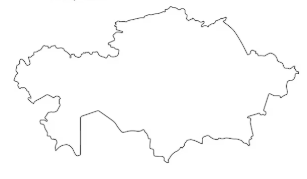 A. Kazachstan 
B. Mongolia
C. Niger
D. RPA
[Speaker Notes: a]
11
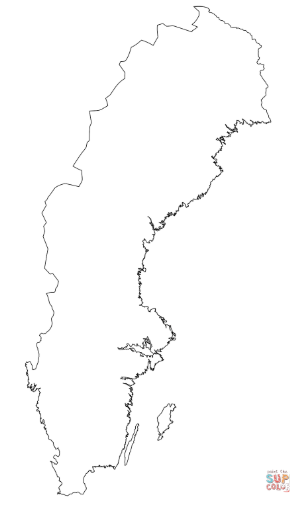 A. Finlandia
B. Czad
C. Szwecja
D. Uganda
[Speaker Notes: c]
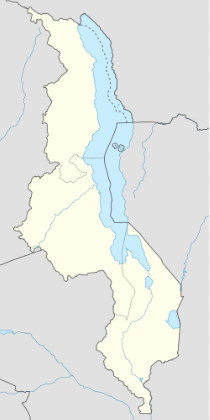 12
A.  Uzbekistan
B. Rwanda
C. Jordania
D. Malawi
[Speaker Notes: d]
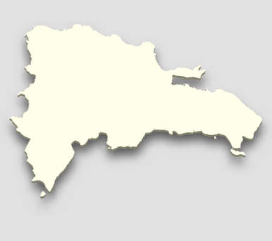 13
A. Dominikana 
B. Grenada
C. Haiti
D. Trinidad i Tobago
[Speaker Notes: a]
14
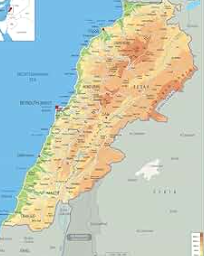 A. Liban 
B. Izrael
C. Kuba
D. Chile
[Speaker Notes: a]
15
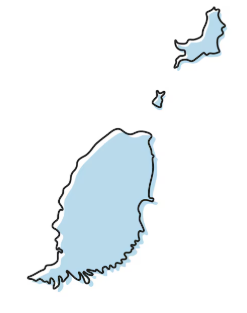 A. Singapur
B. Trinidad i Tobago
C. Grenada
D. Malta
[Speaker Notes: c]
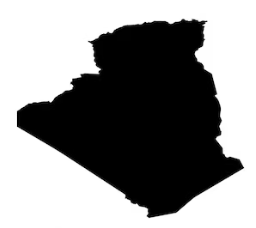 16
A.  Wenezuela
B. Egipt
C. Algieria
D. Libia
[Speaker Notes: c]
17
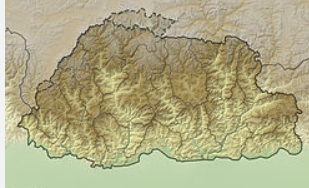 A. Austria
B. Nepal
C. Szwajcaria
D. Bhutan
[Speaker Notes: d]
18
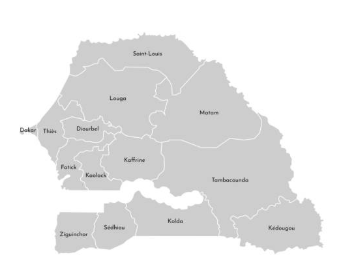 A. Nikaragua
B. Senegal
C. Mauretania
D. Sierra Leone
[Speaker Notes: b]
19
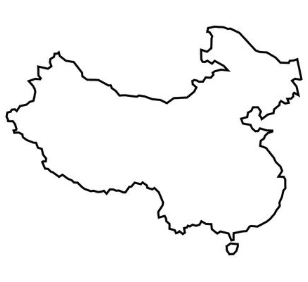 A. Chiny
B. Australia
C. Kanada
D. Brazylia
[Speaker Notes: a]
20
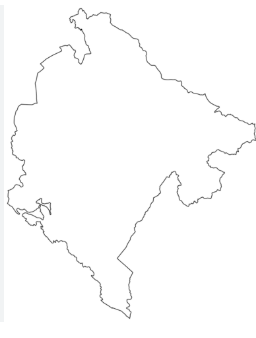 A. Mjanma
B. Pakistan
C. Czarnogóra
D. Albania
[Speaker Notes: c]
21
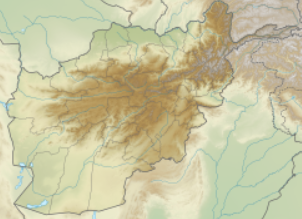 A. Kanada
B. Pakistan
C. Wenezuela
D. Afganistan
[Speaker Notes: d]
22
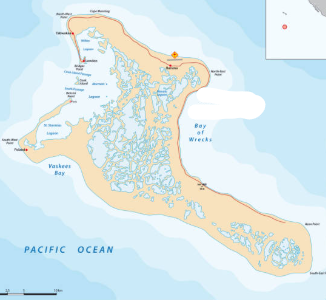 A. Fidżi
B. Komory
C. Gwinea Bissau
D. Kiribati
[Speaker Notes: d]
23
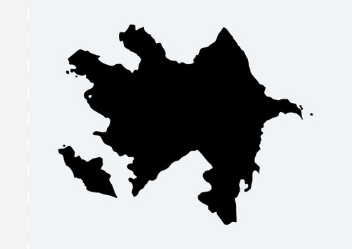 A. Kamerun
B. Azerbejdżan
C. Liban
D. Gruzja
[Speaker Notes: b]
24
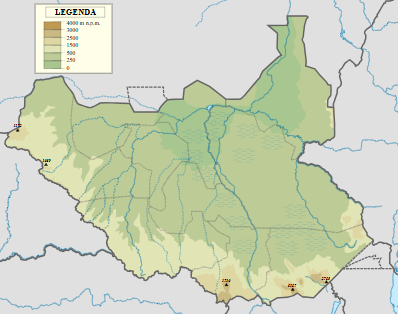 A. Sudan Południowy 
B. Macedonia Północna
C. Czarnogóra
D. Szwajcaria
[Speaker Notes: a]
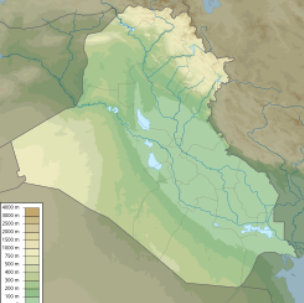 25
A. Iran
B. Sudan Południowy
C. Bułgaria
D. Irak
[Speaker Notes: d]
26
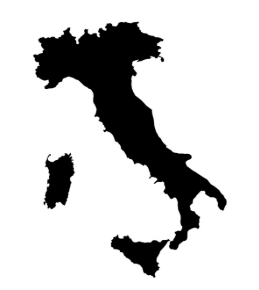 A. Austria
B. Włochy
C. Finlandia
D. Gambia
[Speaker Notes: b]
27
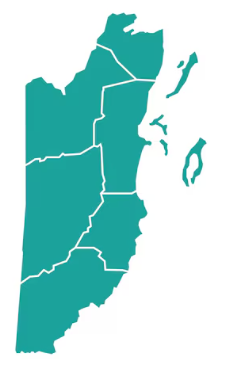 A. Tanzania
B. Kenia
C. Belize
D. Argentyna
[Speaker Notes: c]
28
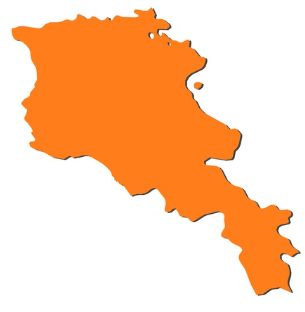 A. Andora
B. Armenia
C. Włochy
D. Watykan
[Speaker Notes: b]
29
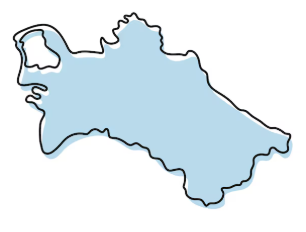 A. Rosja
B. Turkmenistan
C. Kazachstan
D. Mongolia
[Speaker Notes: b]
30
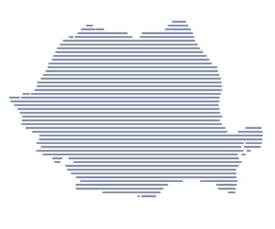 A. Rumunia 
B. Brazylia
C. Chiny
D. Bułgaria
[Speaker Notes: a]
31
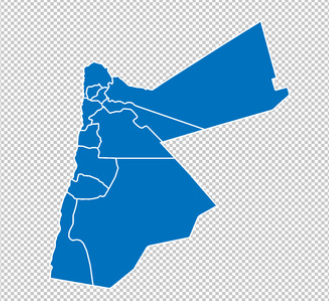 A. Azerbejdżan
B. Bangladesz
C. Jordania
D. Sahara Zachodnia
[Speaker Notes: c]
32
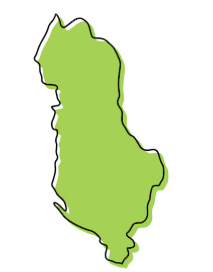 A. Syria
B. Niemcy
C. Jamajka
D. Albania
[Speaker Notes: d]
33
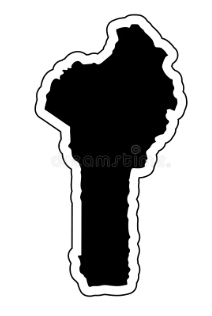 A. Togo
B. Gambia
C. Finlandia
D. Benin
[Speaker Notes: d]
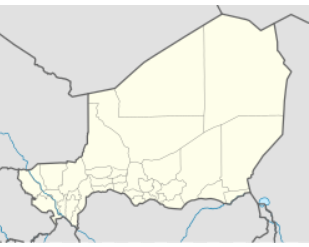 34
A. Niger 
B. Mongolia
C. Laos
D. Kirgistan
[Speaker Notes: a]
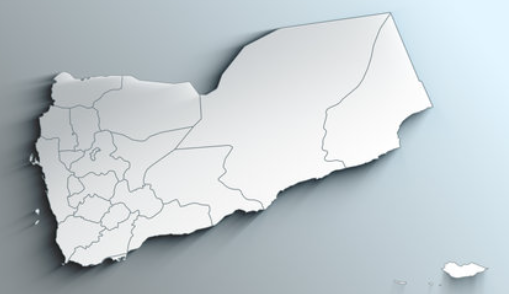 35
A. Erytrea
B. Jemen
C. Tadżykistan
D. Austria
[Speaker Notes: b]
36
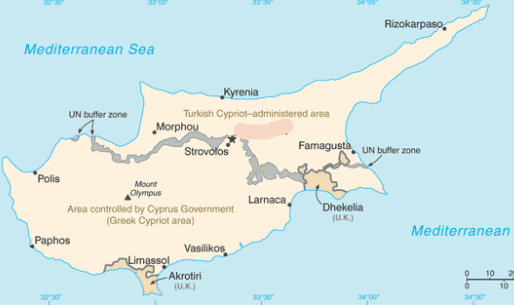 A. Mauritius
B. Malta
C. Cypr
D. Katar
[Speaker Notes: c]
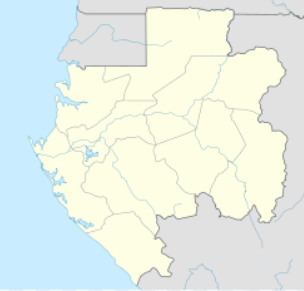 37
A. Gruzja
B. Ekwador
C. Peru
D. Gabon
[Speaker Notes: d]
38
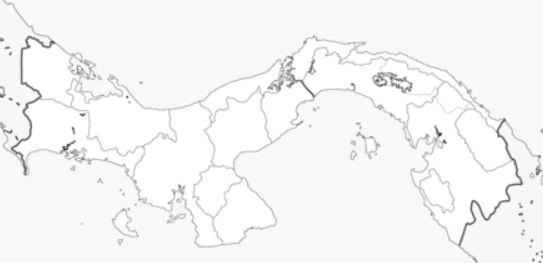 A. Panama 
B. Nowa Gwinea
C. Chile
D. Kuba
[Speaker Notes: a]
39
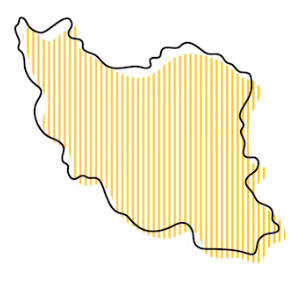 A. Iran 
B. Irak
C. Kolumbia
D. Izrael
[Speaker Notes: a]
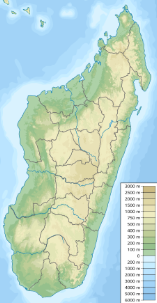 40
A. Kenia
B. Wyspy Książęca i Świętego Tomasza
C. Madagaskar
D. Seszele
[Speaker Notes: c]
41
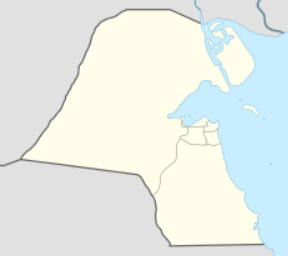 A. Kuwejt 
B. Bahrajn
C. Dżibuti 
D. Gwatemala
[Speaker Notes: a]
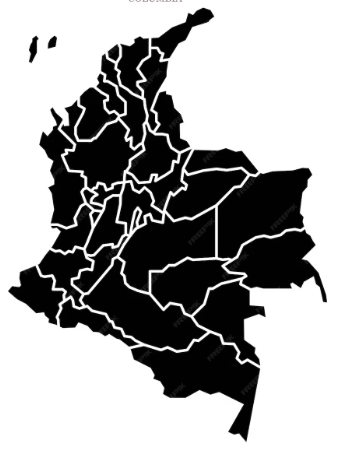 42
A. Algieria
B. Egipt
C. Wenezuela
D. Kolumbia
[Speaker Notes: d]
43
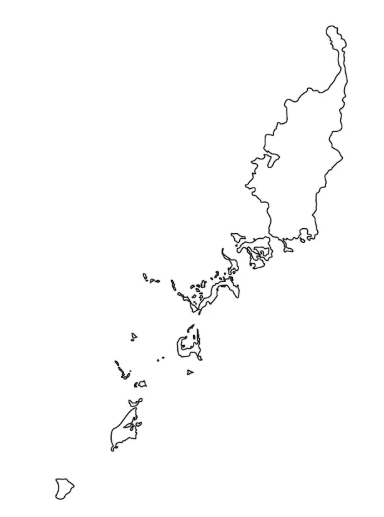 A. Jamajka
B. Palau
C. Dominika
D. Barbados
[Speaker Notes: b]
44.
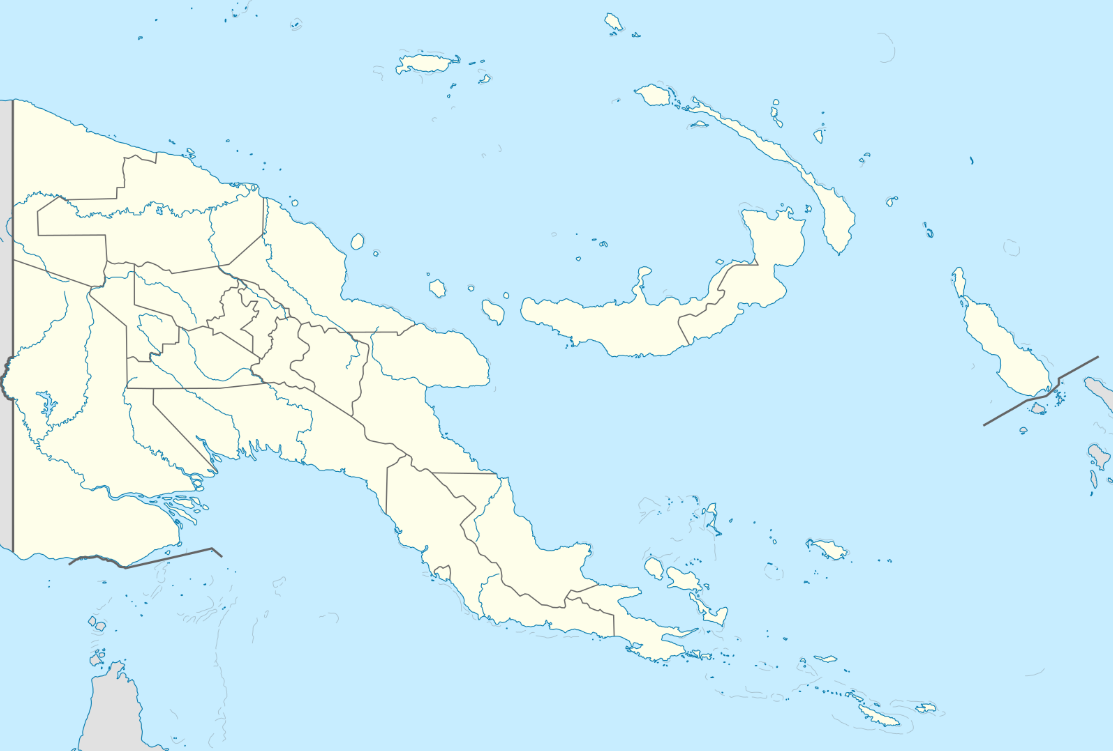 A. Papua – Nowa Gwinea
B. Nowa Zelandia
C. Haiti
D. Dominikana
[Speaker Notes: a]
45
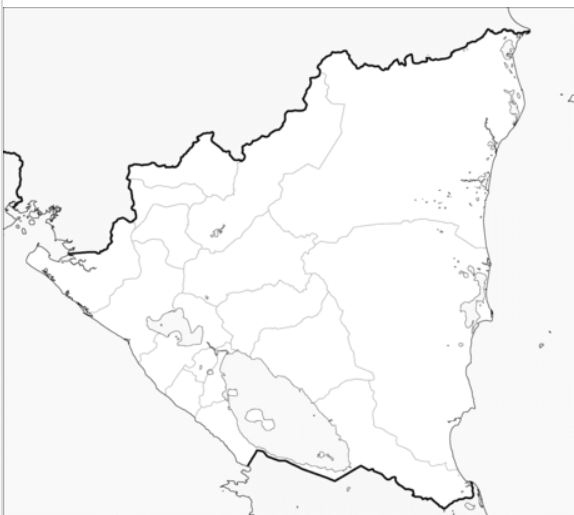 A. Belize
B. Nikaragua
C. Honduras
D. Kostaryka
[Speaker Notes: b]
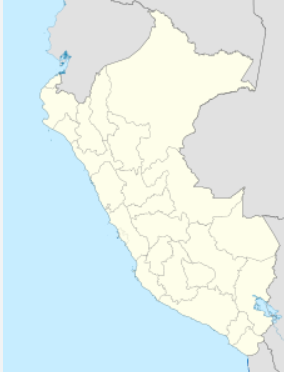 46
A. Peru
B. Senegal
C. Namibia
D. Chile
[Speaker Notes: a]
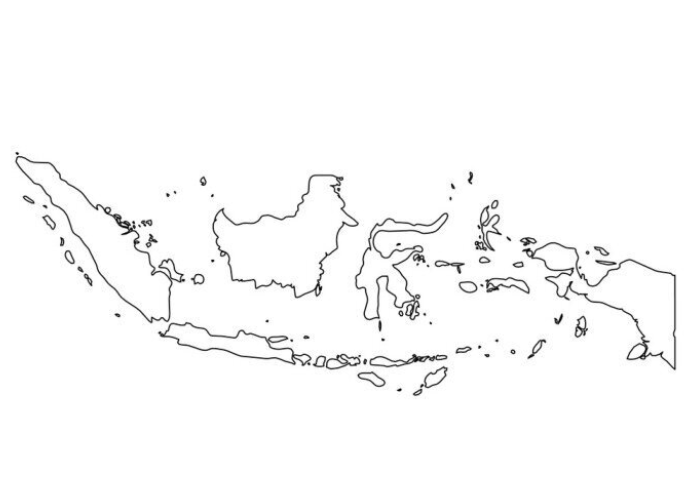 47
A. Malezja
B. Azerbejdżan
C. Indonezja
D. Oman
[Speaker Notes: c]
Gratuluję odwagi, dziękuję za udział